Triplify – Linked Data Publicationfrom Relational Databases
Sören Auer, Sebastian Dietzold, Jens Lehmann, Sebastian Hellmann, David Aumueller
AKSW, Institut für Informatik
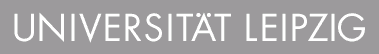 Growth of the Semantic Data Web
Still outpaced by the traditional Web 
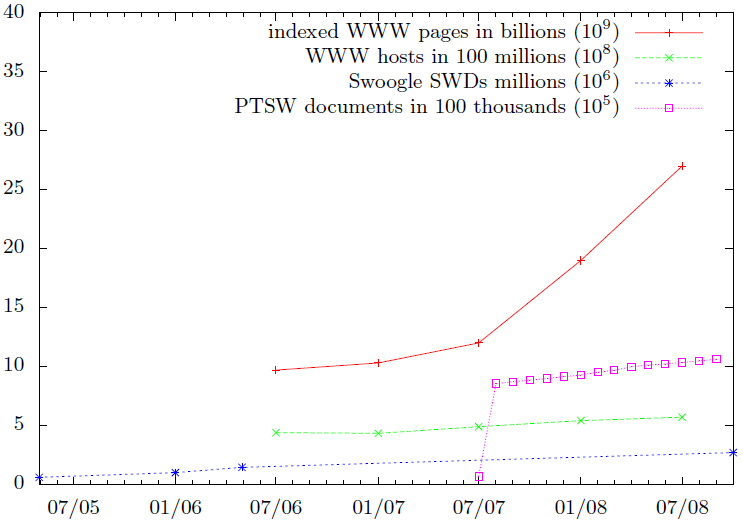 4/24/2009
Triplify – Linked Data Publication from Relational DBs
2
Triplify Big Picture
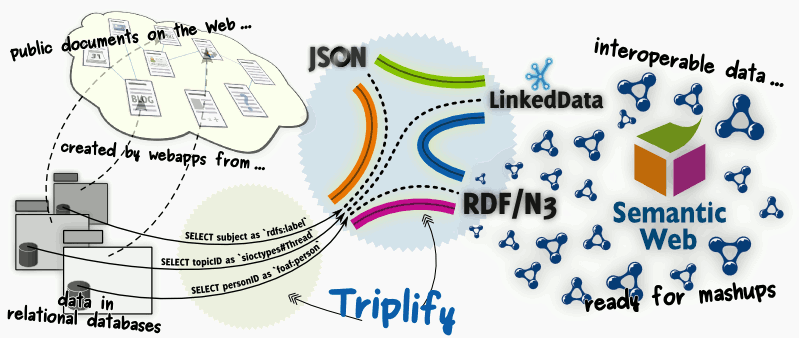 4/24/2009
Triplify – Linked Data Publication from Relational DBs
3
Triplify Motivation
overcome the chicken-and-egg dilemma of missing semantic representations and search facilities on the Web
Triplify leverages relational representations behind existing Web applications:
often open-source, deployed hundred thousand times
structure and semantics encoded in relational database schemes (behind Web apps) is not accessible to Web search engines, mashups etc.
Monthly Web application downloads at Sourceforge
4/24/2009
Triplify – Linked Data Publication from Relational DBs
4
Overview
Keyword-basedSearch Engines
Semantic-basedSearch Engines
Web Browser
HTML pages
RDF triple-based descriptions(Linked Data, RDF, JSON)
Webserver
Triplify
Endpoint registry
Web Application
Triplify script
Configuration repository
Relational Database
Solution overview
SQL is the industry standard language for relational transformations
Extend SQL with a few syntactic constructs opaque to the SQL query processor
Map URL patterns to sets of SQL query patterns
For a concrete URL request, replace placeholders in the query patterns, execute the query
Transform resulting relations into various RDF serializations (multiple view to class approach)
4/24/2009
Triplify – Linked Data Publication from Relational DBs
6
Triplify Solution: SQL-SELECT queries map relational data to RDF
Triplify Configuration:
number of SQL queries selecting information, which should be made publicly available.

Special SQL query result structure required (in order to convert results into RDF:
first column must contain identifiers for generating instance URIs (i.e. the primary key of DB table) 
column names are used to generate property URIs, renaming columns allows to reuse properties from existing vocabularies such as Dublin Core, FOAF, SIOC
e.g.    SELECT id, name AS 'foaf:name' FROM users 
individual cells contain data values or references to other instances(eventually constitute the objects of resulting triples)
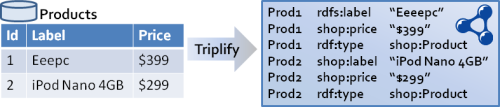 4/24/2009
Triplify – Linked Data Publication from Relational DBs
7
Example: Wordpress Blog Posts
Associate the URL path fragment 'post‘ with a number of SQL patterns:
http://blog.aksw.org/triplify/post/(xxx)

SELECT id, post_author AS 'sioc:has_creator->user',post_title  AS 'dc:title',post_content  AS 'sioc:content', post_date  AS 'dcterms:modified^^xsd:dateTime‘,post_modified  AS 'dcterms:created^^xsd:dateTime'
FROM posts
WHERE post_status='publish‘ (AND id=xxx)

SELECT post_id id, tag_label  AS 'tag:taggedWithTag‘
FROM post2tag INNER JOIN tag ON(post2tag.tag_id=tag.tag_id)
(WHERE id=xxx)

SELECT post_id id, category_id  AS 'belongsToCategory->category‘
FROM post2cat
(WHERE id=xxx)
Object property
1
Datatype property
2
3
4/24/2009
Triplify – Linked Data Publication from Relational DBs
8
RDF Conversion
http://blog.aksw.org/triplify/post/1
1
3
2
http://blog.aksw.org/triplify/post/1	sioc:has_creator	http://blog.aksw.org/triplify/user/5
http://blog.aksw.org/triplify/post/1	dc:title	“New DBpedia release”
http://blog.aksw.org/triplify/post/1	sioc:content	“Today we released …”
http://blog.aksw.org/triplify/post/1	dcterms:modified	“20081020T1635”^^xsd:dateTimehttp://blog.aksw.org/triplify/post/1	dcterms:created	“20081020T1635”^^xsd:dateTime
http://blog.aksw.org/triplify/post/1	tag:taggedWithTag	“DBpedia”
http://blog.aksw.org/triplify/post/1	tag:taggedWithTag	“Release”
http://blog.aksw.org/triplify/post/1	belongsToCategory	 http://blog.aksw.org/triplify/category/34
4/24/2009
Triplify – Linked Data Publication from Relational DBs
9
Triplify Implementation: Simplicity
Expose semantics as simple as possible
No (new) mapping languages – easy to learn
Few lines of code – easy to plug-in
Simple, reusable configurations
Available for most popular Web app languages
PHP (ready), Ruby/Python under development
Works with most popular Web app DBs
MySQL (extensively tested), PHP-PDO DBs (SQLite, Oracle, DB2, MS SQL, PostgreSQL etc.) should work, not needed for Virtuoso 
Triplify exposes RDF/Ntriples, LinkedData and RDF/JSON
4/24/2009
Triplify – Linked Data Publication from Relational DBs
10
Example Config
<?phpinclude('../wp-config.php');$triplify['namespaces']=array(    'vocabulary'=>'http://triplify.org/vocabulary/Wordpress/',    'foaf'=>'http://xmlns.com/foaf/0.1/',     … );$triplify['queries']=array(    'post'=>array(        "SELECT id,post_author 'sioc:has_creator->user',post_date 'dcterms:created',post_title 'dc:title', post_content 'sioc:content',                post_modified 'dcterms:modified‘ FROM {$table_prefix}posts WHERE post_status='publish'",        "SELECT post_id id,tag_id 'tag:taggedWithTag' FROM {$table_prefix}post2tag",        "SELECT post_id id,category_id 'belongsToCategory' FROM {$table_prefix}post2cat",    ),    'tag'=>"SELECT tag_ID id,tag 'tag:tagName' FROM {$table_prefix}tags",    'category'=>"SELECT cat_ID id,cat_name 'skos:prefLabel',category_parent 'skos:narrower' FROM {$table_prefix}categories",    'user'=>array(        "SELECT id,user_login 'foaf:accountName',SHA(CONCAT('mailto:',user_email)) 'foaf:mbox_sha1sum',                user_url 'foaf:homepage',display_name 'foaf:name' FROM {$table_prefix}users",        "SELECT user_id id,meta_value 'foaf:firstName' FROM {$table_prefix}usermeta WHERE meta_key='first_name'",        "SELECT user_id id,meta_value 'foaf:family_name' FROM {$table_prefix}usermeta WHERE meta_key='last_name'",    ),    'comment'=>"SELECT comment_ID id,comment_post_id 'sioc:reply_of',comment_author AS 'foaf:name',            SHA(CONCAT('mailto:',comment_author_email)) 'foaf:mbox_sha1sum', comment_author_url 'foaf:homepage',
	            comment_date AS  'dcterms:created', comment_content 'sioc:content',comment_karma,comment_type        FROM {$table_prefix}comments WHERE comment_approved='1'",);$triplify['objectProperties']=array(    'sioc:has_creator'=>'user', 'tag:taggedWithTag'=>'tag', 'belongsToCategory'=>'category‘,'skos:narrower'=>'category','sioc:reply_of'=>'post');$triplify['classMap']=array('user'=>'foaf:person', 'post'=>'sioc:Post', 'tag'=>'tag:Tag', 'category'=>'skos:Concept');$triplify['TTL']=0; // Caching$triplify['db']=new PDO('mysql:host='.DB_HOST.';dbname='.DB_NAME,DB_USER,DB_PASSWORD);
?>
4/24/2009
Triplify – Linked Data Publication from Relational DBs
11
Configuration repository
Triplify configurations are shared at: http://Triplify.org
Existing configurations forOpenConf, Wordpress, WackoWiki, Drupal, OJS, Joomla, osCommerce, Gallery, phpBB, OMDB …
4/24/2009
Triplify – Linked Data Publication from Relational DBs
12
Triplify Endpoint Registry
Simple REST endpoint registry:http://triplify.org/Registry/?url=%rdf_source_URL%
Itself available as Linked Data endpoint
Enables building of mashups, vertical search and other applications using information from many sources – product search, blog search etc.
4/24/2009
Triplify – Linked Data Publication from Relational DBs
13
Triplify Temporal Extension
Problem: How do next generation search engines know something changed on the Data Web?

Different solutions:
Try to crawl always everything: currently deployed on the Web
Ping a central update notification service: PingTheSemanticWeb.com – will probably not scale if the Data Web gets really deployed
Each linked data endpoint publishes an update log:Triplify Update Logs
4/24/2009
Triplify – Linked Data Publication from Relational DBs
14
Triplify Temporal Extension
special update path and vocabulary
http://example.com/Triplify/update

http://example.com/Triplify/update/2007   rdf:type   update:UpdateCollection .
http://example.com/Triplify/update/2008   rdf:type   update:UpdateCollection .

http://example.com/Triplify/update/2008

http://example.com/Triplify/update/2008/Jan   rdf:type   update:UpdateCollection .
http://example.com/Triplify/update/2008/Feb   rdf:type   update:UpdateCollection .

Nesting continues until we finally reach an URL, which exposes all updates performed in a certain second in time…

http://example.com/Triplify/update/2008/Jan/01/17/58/06

http://example.com/Triplify/update/2008/Jan/01/17/58/06/user123
   update:updatedResource   http://example.com/Triplify/users/JohnDoe ;
   update:updatedAt         "20080101T17:58:06"^<xsd:dateTime> ;
   update:updatedBy         http://example.com/Triplify/users/JohnDoe .
4/24/2009
Triplify – Linked Data Publication from Relational DBs
15
LOD Update log generation
Updates have to be logged in the DB
Update log queries have to expose a date as first column:

$triplify['queries']=array( 
	…
	'update'=>"SELECT p.changed AS id,
		p.id AS 'update:updatedResource->project‘
		FROM project p",
);
4/24/2009
Triplify – Linked Data Publication from Relational DBs
16
Triplify Spatial Extension:Linked Open Geo Data
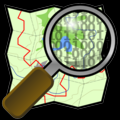 Spatial data is crucial for the Data Web in order to interlink geographically linked resources.
Open Street Map project (OSM) collects, organizes and publishes geo data the wiki way:
80.000 OSM users collected data about 22M km ways (roads, highways etc.) on earth, 25T km are added daily
OSM contains a vast amount points-of-interest descriptions e.g. shops, amenities, sports venues, businesses, touristic and historic sights.
Goal: publish OSM geo data, interlink it with other data sources and provide efficient means for browsing and authoring:
Open Street Map data extraction works on the basis of OSM database dumps, a bi-directional live integration of OSM and our Linked Geo Data browser and editor is currently in the works. 
Triplify spatial data publishing, the Triplify script for publishing linked data from relational databases is extended for publishing geo data, in particular with regard to the retrieval of information about geographical areas. 
LinkedGeo Data browser and editor is a facet-based browser for geo content, which uses an OLAP inspired hypercube for quickly retrieving aggregated information about any user selected area on earth.
Linked Data Tutorial
Triplify Spatial Extension
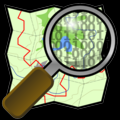 How to publish geo-data using Triplify?


http://linkedgeodata.org/near/48.213056,16.359722/1000/amenity=Hotel


http://linkedgeodata.org/node/212331
http://linkedgeodata.org/node/944523
http://linkedgeodata.org/node/234091
http://linkedgeodata.org/way/56719

node/150760824		amenity		"pub"; 
				created_by	"JOSM"; 
				distance		"5995";
				name		"La friolera";
				geo#lat		"40.4474";
				geo#long		"-3.7173".
Radius
Value
Lon
Lat
Attribute
4/24/2009
Triplify – Linked Data Publication from Relational DBs
18
Faceted Linked-Geo-Data Browser
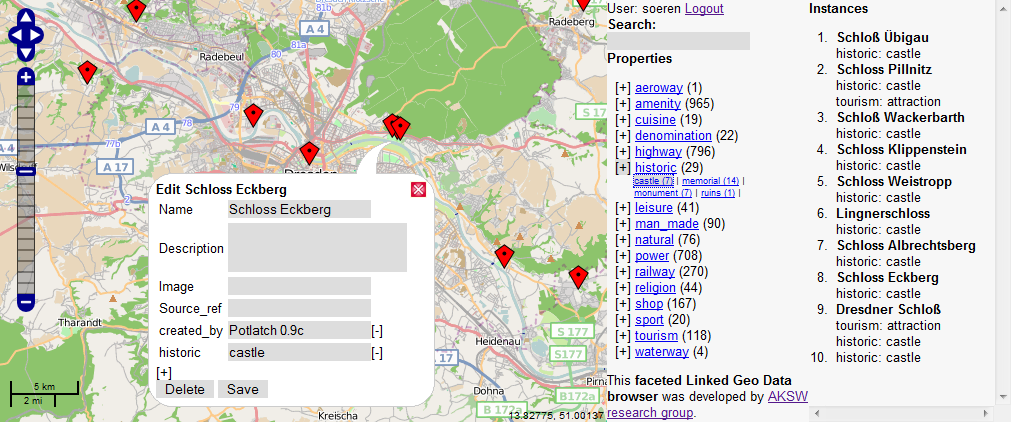 Linked Data Tutorial
RDB2RDF tool comparison
More at: http://esw.w3.org/topic/Rdb2RdfXG/StateOfTheArt
4/24/2009
Triplify – Linked Data Publication from Relational DBs
20
Conclusion
Triplify supports the “long tail” of deployed Web applications
Publishing RDF and Linked Data is simple
Support for temporal and spatial data dimensions
LOD Update Logs enable differential crawling
Linkedgeodata.org provides spatial identifiers for most parts of the world
More comprehensive solutions are (still) required for SPARQL support
4/24/2009
Triplify – Linked Data Publication from Relational DBs
21
Should it be a Cloud or the Sky?
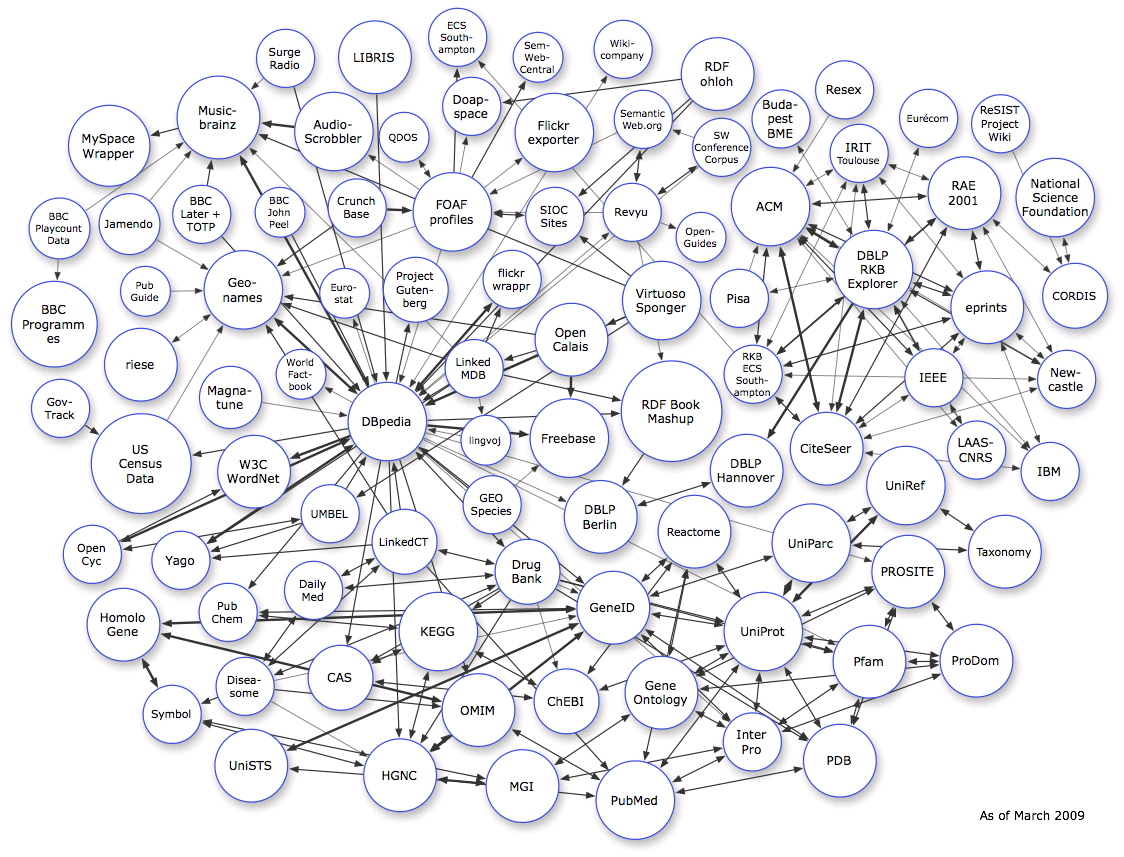 4/24/2009
Triplify – Linked Data Publication from Relational DBs
22
Thanks!
Sören Auer
auer@informatik.uni-leipzig.de
Research group Agile Knowledge Engineering & Semantic Web (AKSW): http://aksw.org

http://Triplify.org
http://DBpedia.org
http://OntoWiki.net
http://OpenResearch.org
http://aksw.org/projects/xOperator
DL-Learner.org
Cofundos.org
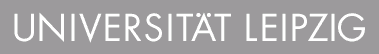 Linked Data Tutorial